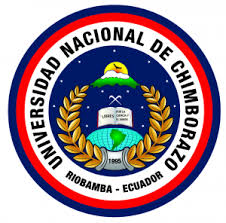 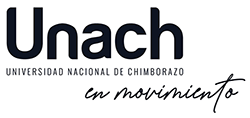 PRÁCTICAS LABORALES
LINFOMAS
Es un cáncer del sistema linfático que es parte del sistema inmunológico.

Los linfomas son producidos por un fallo en la manera que actúan los linfocitos que son un tipo de glóbulo blanco y desempeña un papel importante frente contra las infecciones.

El sistema linfático comprende los ganglios linfáticos , el baso el timo y la médula ósea. 

 Es el tumor más maligno frecuente en los Estados Unidos y el tercero más común en los niños.

Ocurre a cualquier edad inclusive en la infancia
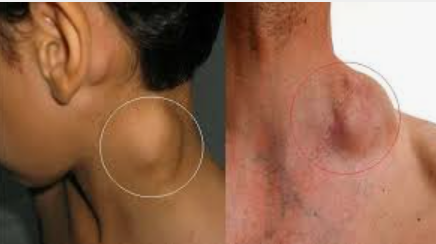 ETIOLOGÍA
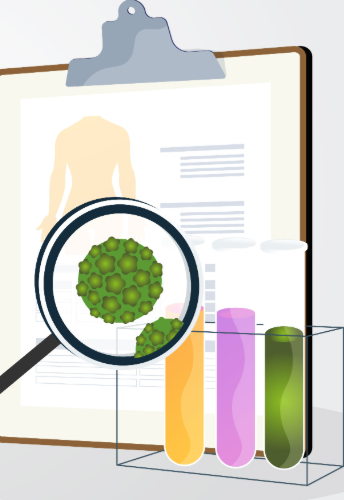 Edad
Infecciones 
Inmunosupresión 
Exposición a productos tóxicos
Genéticos 
Radioterapia o quimioterapia  
Grupo étnico y geografía
Deficiencias del sistema inmunológico
Peso corporal y alimentación
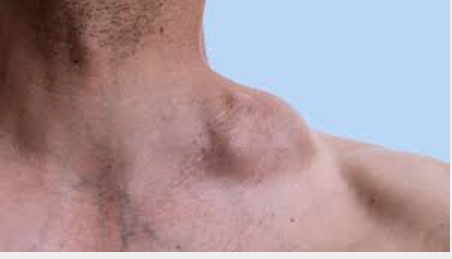 FISIOPATOLOGÍA
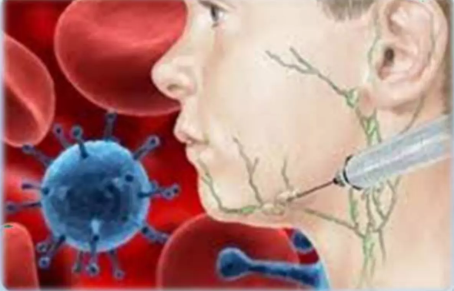 1.- Por el linfoma las células del sistema linfático se dividen y crecen sin orden ni control y  no mueren cuando deberían hacerlo.

2.- El tumor puede manifestarse en cualquier lugar del organismo , puede afectar a un solo ganglio linfático o a varios.

3.- Es capaz de diseminarse a cualquier lugar del cuerpo incluyendo el hígado o la médula ósea.
SINTOMAS 
Dificultad para respirar o tos 

Inflamación de los ganglios linfáticos 

Dolor o presión en el pecho

Sensación de llenura después de comer poco 

Inflamación del abdomen 

Pérdida de peso 

Fiebre

Sudores nocturnos

Cansancio extremo
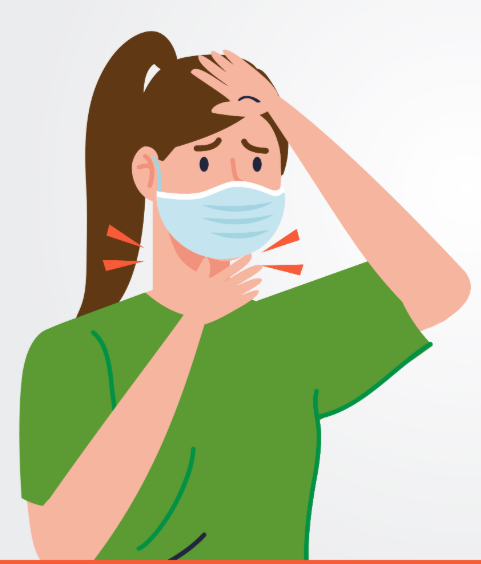 CLASIFICACIÓN
Se dividen en dos grandes categorías en función al aspecto de las células cancerosas.
LINFOMA DE HODGKIN
LINFOMA DE  NO HODGKIN
LINFOMA DE HODGKIN
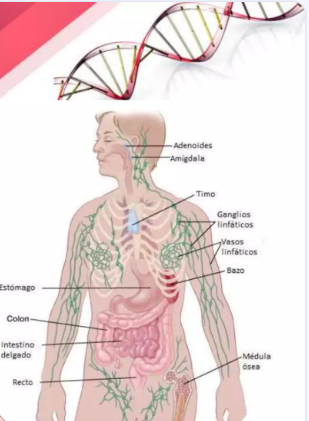 Neoplasia monoclonal de las células B, caracterizado por la presencia de células anormales gigantes llamadas células de reed Sternberg.
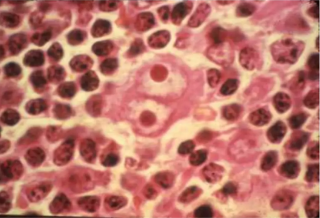 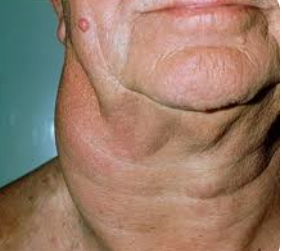 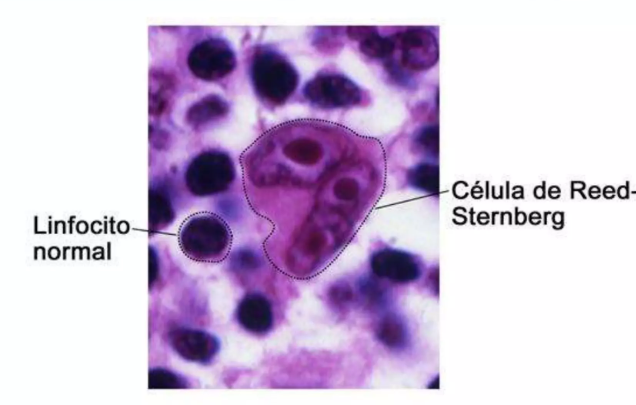 ETIOLOGIA
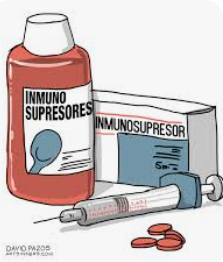 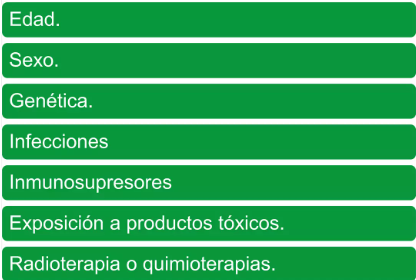 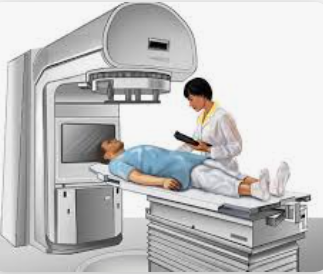 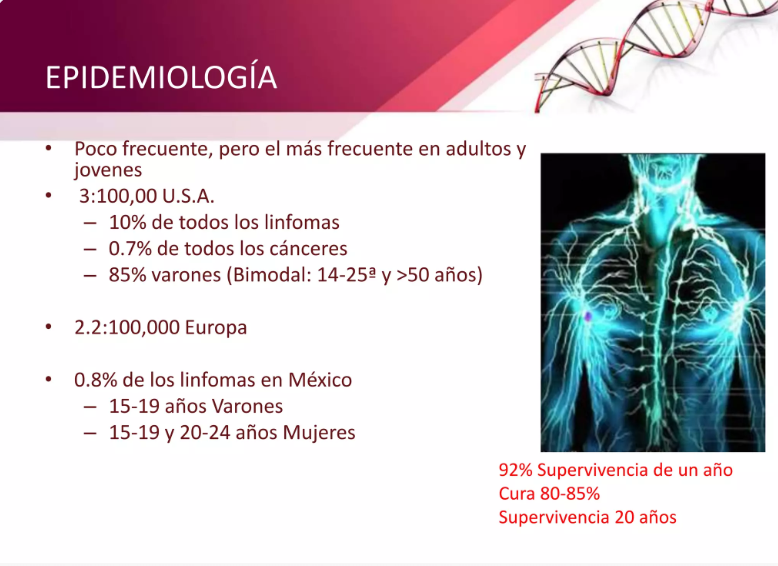 CLASIFICACIÓN HISTOLÓGICA 

Predominio linfocítico :
Desestructuración de la forma ganglionar en la que se observa escasas células de reed Sternberg con pocos eosinófilos y abundantes linfocitos. 

Esclereosis Nuclear :

Las lesiones de Hodgkin se encuentran rodeadas por extensas fibrosis.


Celularidad Mixta: 
Celularidad poliforma que da lugar al granuloma típico : células de RE, linfocitos, eosinófilos, células plasmáticas.

Depleción Linfocitaria :

Predominan células RE , junto con histocitos atípicos y escasos linfocitos residuales.
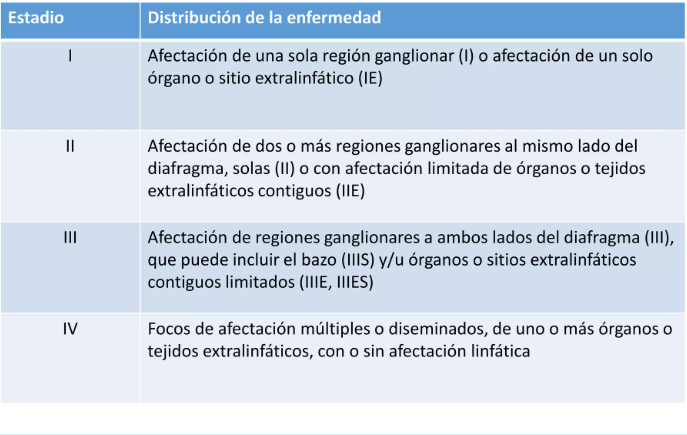 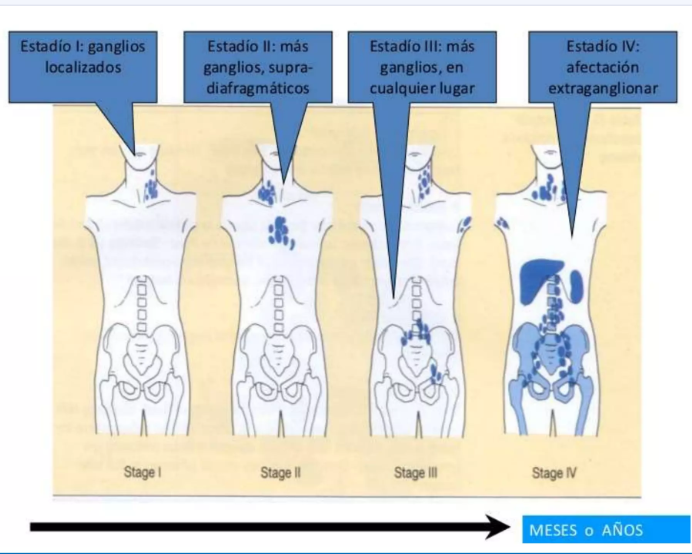 CUADRO CLÍNICO 

Adenopatías 
Afectación Hepática
Pulmón 
Esqueleto 
Afectación esplénica 
Complicaciones neurológicas 
Alteraciones de la inmunidad 
Inflamación de los ganglios linfáticos pero sin dolor
Pequeños bultos en la piel 
Amígdalas inflamadas 
Fiebre 
Escalofríos 
Pérdida de peso 
Sudor
Picazón en todo el cuerpo
LINFOMA NO HODGKIN
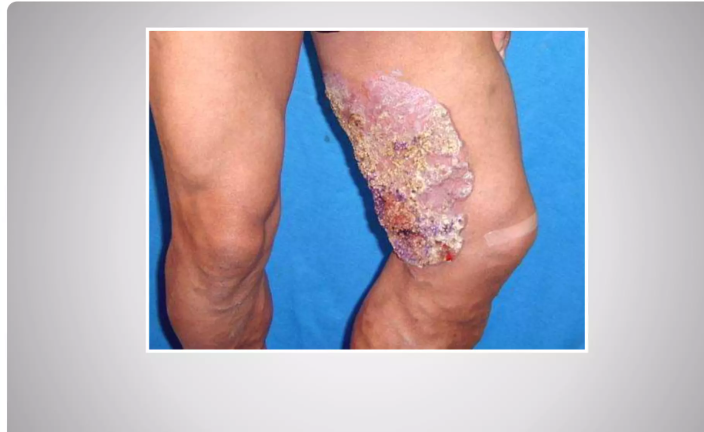 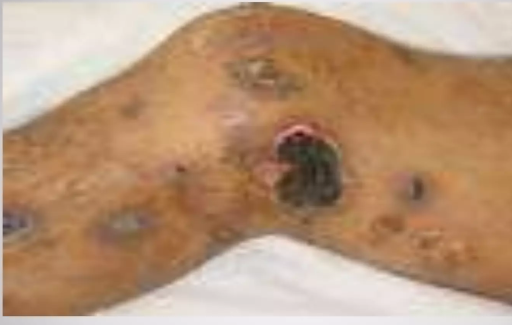 Son un grupo heterogéneo de neoplasias de linfocitos B, pero a veces T. Que proliferan en los ganglios linfáticos  (adenopatías) y órganos linfoides( esplenomegalia).Y también pueden infiltrar la médula ósea apareciendo en la sangre y otros tejidos.
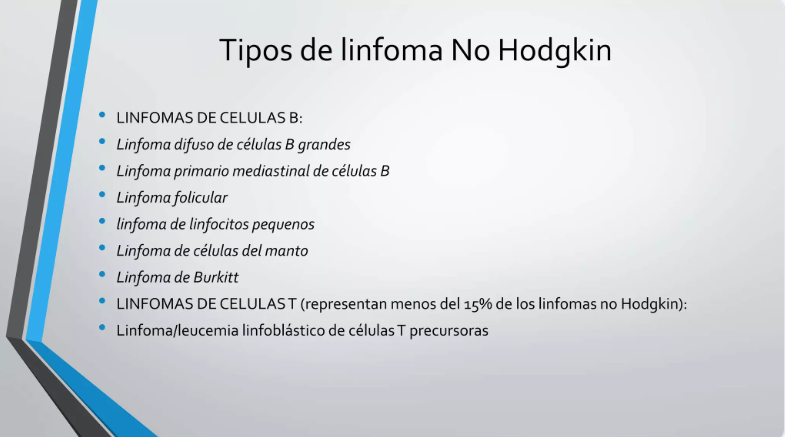 LINFOMA DE NO HODGKIN
Es un grupo heterogéneo de neoplasias de linfocitos B , a veces T o de los natural killers que proliferan en los ganglios linfáticos y otros órganos linfoides . También pueden infiltrar la médula ósea apareciendo en la sangre y otros tejidos.
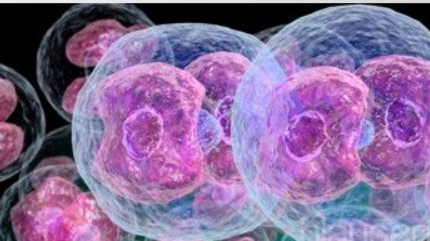 ETIOLOGÍA
Una célula linfoide que no ha completado su proceso de maduración , se multiplica sin control y los linfocitos que cumplieron su ciclo mueren.
Se relaciona:
Estado de inmunodepresión 
Virus de Epstein Barr
Helicobacter pylori
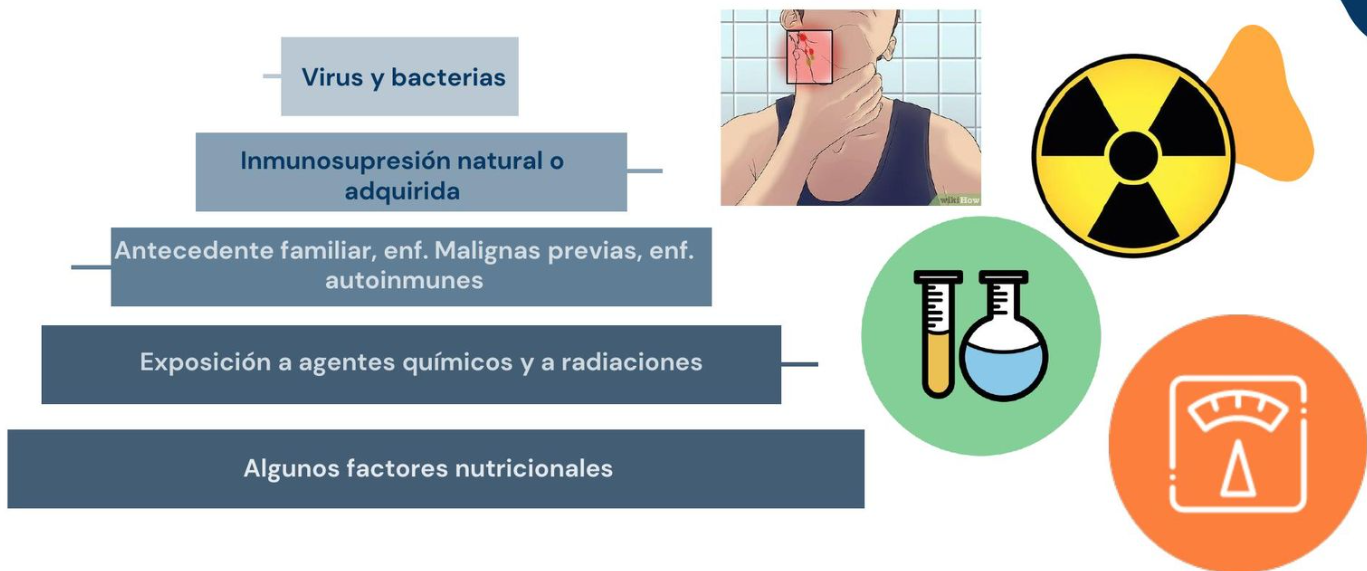 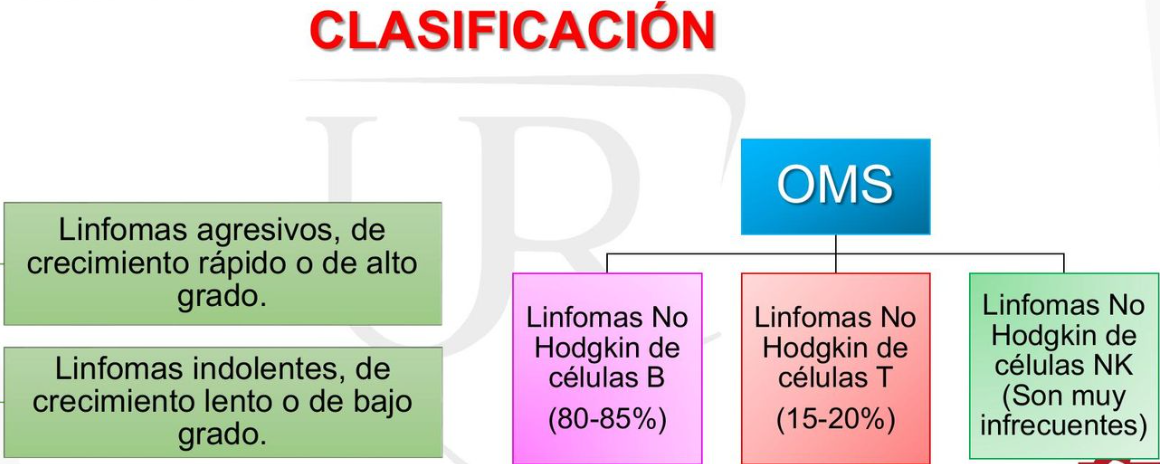 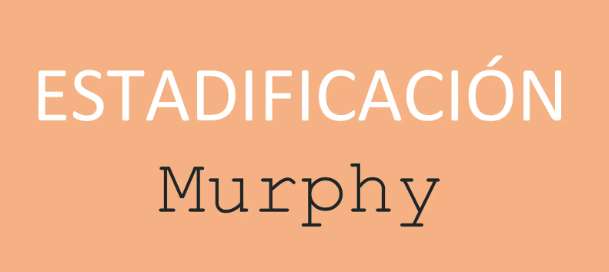 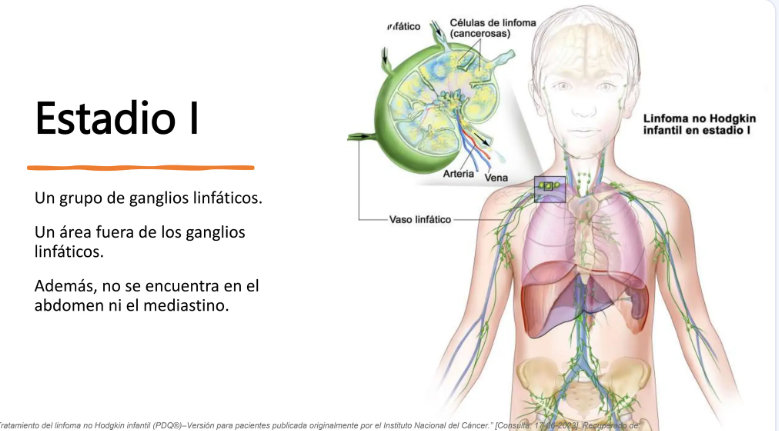 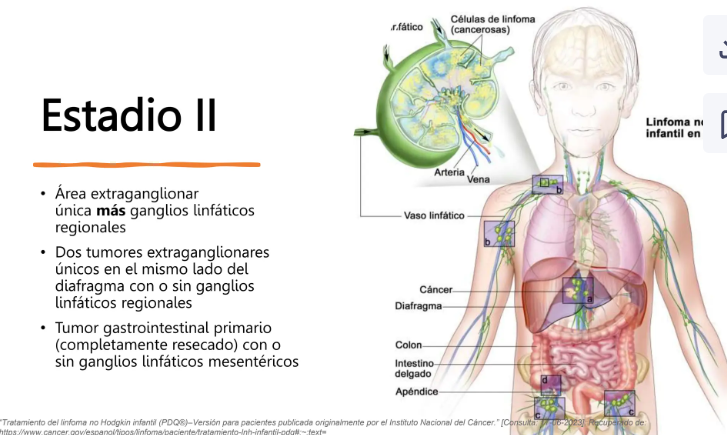 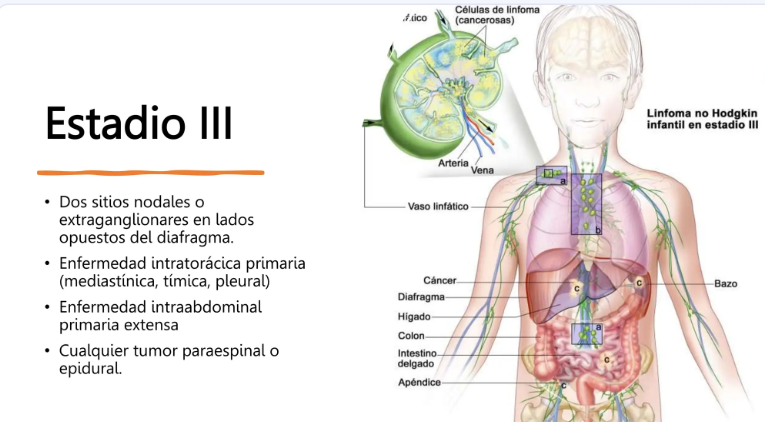 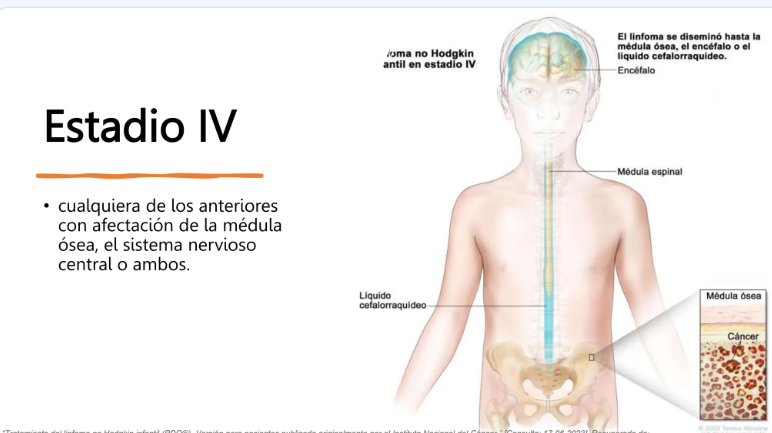 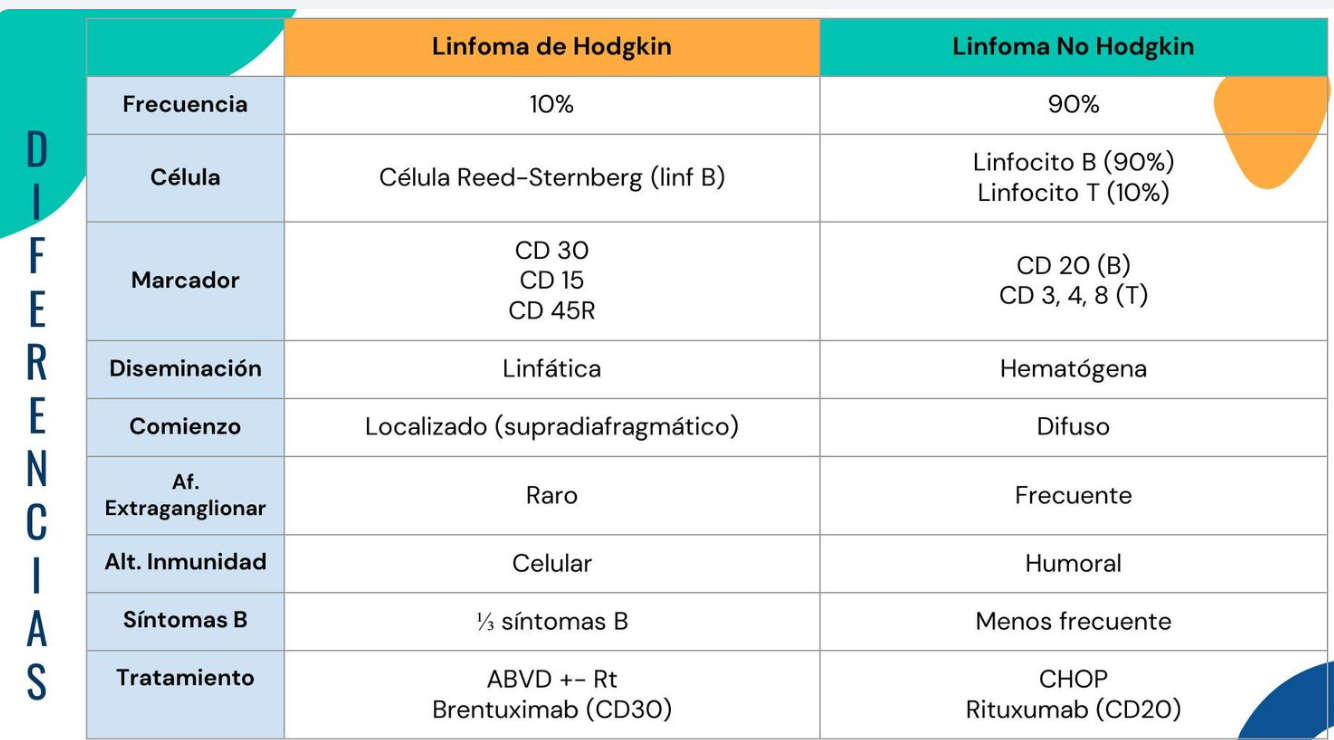